Источники саморазрушения белорусской экономики
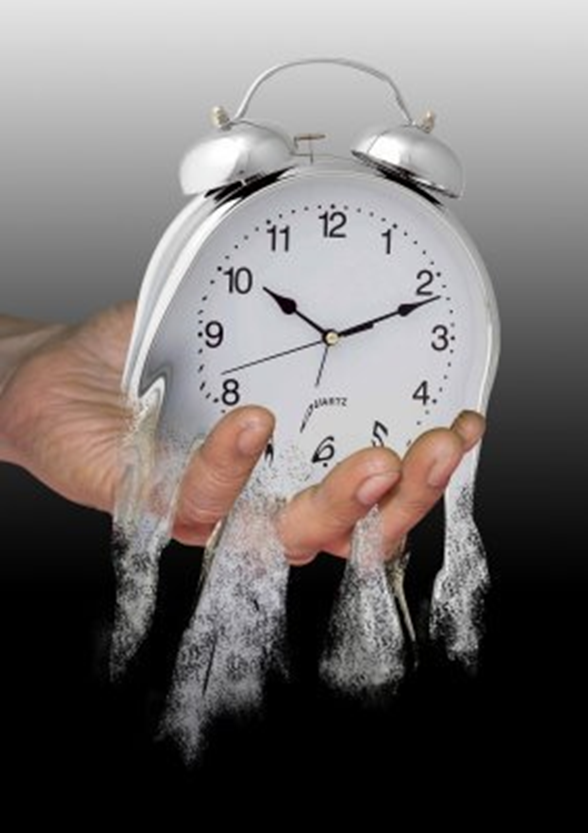 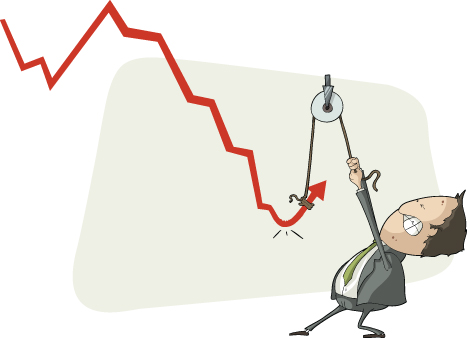 Как их нейтрализовать?
Саморазрушение: доказательства
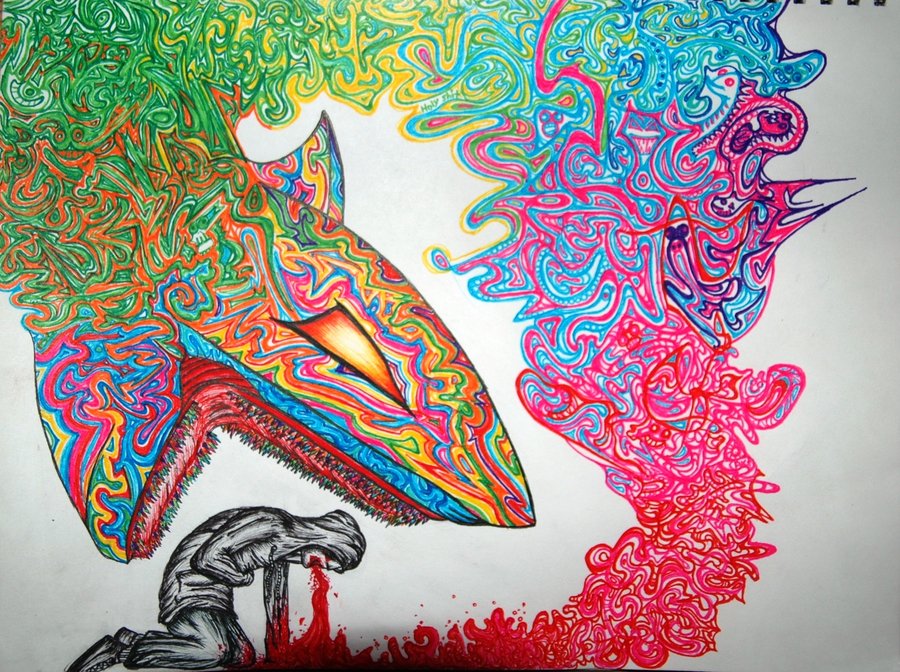 Экономика Беларуси 2014-2016гг. Долларовое зеркало
Динамика показателей в %
Финансы предприятий, 2014-2016гг.
Изменение параметров широкой денежной массы в Беларуси, 2012-2016гг.
Состояние госдолга, 2014 - 2017
1703- приговор бизнесу и экономике
По информации Администрации президента в Беларуси «право назначать и проводить проверки имеют 1703 контролирующих (надзорных) органа, которые входят в систему 60 государственных органов..» Они «осуществляют свою деятельность в более чем 160 сферах контроля (надзора).
«Контролирующие (надзорные) органы одного и того же государственного органа на различных территориальных уровнях (республиканский, областной, районный), а также между самим государственным органом и его структурными подразделениями с правами юридического лица (департаментами)» дублируют функции друг друга.
Рынок труда: в тисках между борьбой с «тунеядцами» и режимом оптимизации рабочей силы
В 2016г. разница между числом принятых на работу и уволенными составила почти 108,5 тысяч человек.
За 2015г. численность занятых в экономике сократилась на 81 тысяч человек
За 2015-2016гг. - потеря 189105 человек
Для справки: число официально зарегистрированных безработных всего 35,3 тысячи человек.
Для справки: «лишняя» рабочая сила в нынешней структуре экономики ~750 тысяч (17% рабочей силы)
Сценарии для Беларуси на 2017г.
ВЫВОДЫ:
Белорусская модель ремонту не подлежит
Старые источники роста иссякли
«Точки роста», их лоббисты, модель управления активам стали главными источниками саморазрушения
При нынешней налоговой, регуляторной нагрузке обеспечить инклюзивный, быстрый, долгосрочный экономический рост невозможно
Диверсификация, децентрализация провалены
«Четыре свободы» в рамках СГ, ЕАЭС и СНГ не реализованы  
Самый мощный внутренний источник роста и развития – национальное предпринимательство закрепощено
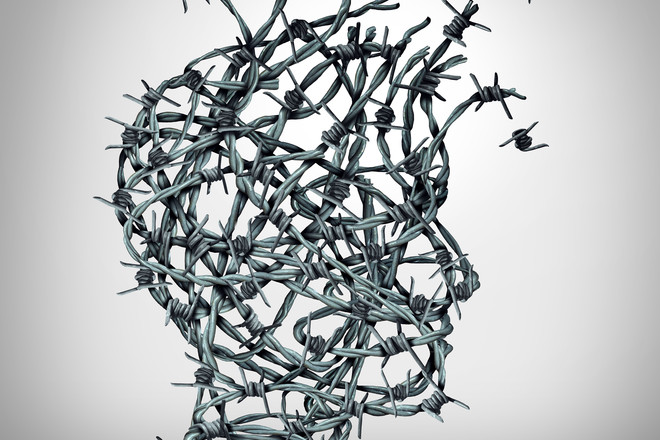 Главный нематериальный актив для выхода из кризиса
СВОБОДА
СПАСИБО ЗА ВНИМАНИЕ !
Читайте нас на
www.liberty-belarus.info
Слушайте нас на
www.primus.by   
Спорьте на 
www.facebook.com
vk.com
Пишите на 
        balance287@gmail.com
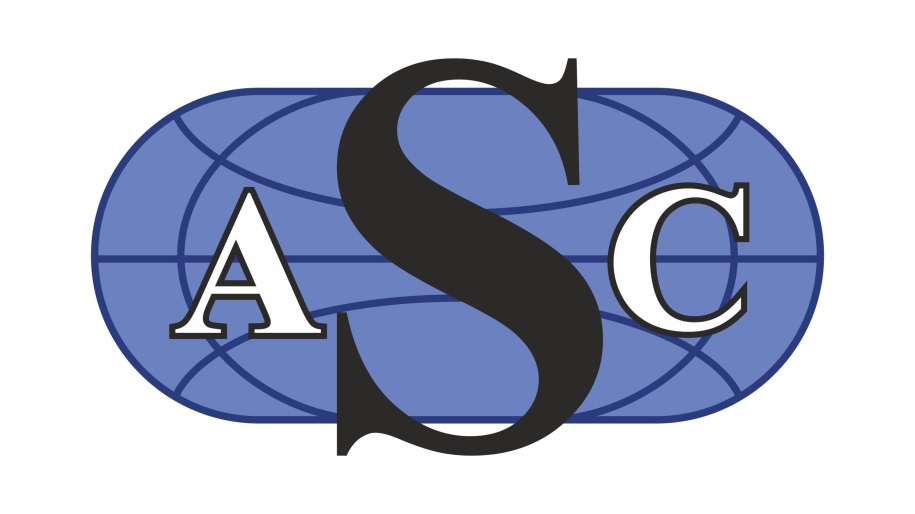